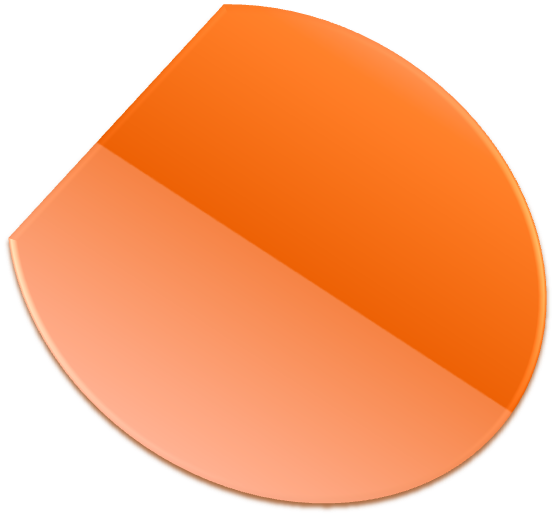 ПРАВИЛНИК О ОЦЕЊИВАЊУ УЧЕНИКА У ОСНОВНОМ ОБРАЗОВАЊУ И ВАСПИТАЊУ и ФОРМУЛАРИ ЗА ПРАЋЕЊЕ ПОСТИГНУЋА УЧЕНИКА
Искуство показује да је оцењивање најболнија тачка образовне праксе и најчешћи је узрок незадовољстава,  неспоразума и конфликата.
Могуће негативне последице оцењивања:
УНОСИ СТРАХ
РАЗВИЈА НИСКО САМОПОУЗДАЊЕ
СТВАРА КОД УЧЕНИКА ЛОШУ СЛИКУ О СЕБИ
СТВАРА ТАКМИЧАРСКУ АТМОСФЕРУ, А ТО МОЖЕ НЕПОВОЉНО ДЕЛОВАТИ НА КЛИМУ У ОДЕЉЕЊУ
УТИЧЕ НА СНИЖАВАЊЕ ЗАДОВОЉСТВА ШКОЛОМ

ДУГОРОЧНЕ ПОСЛЕДИЦЕ – МОЖЕ ИМАТИ ВЕЛИКИ НЕГАТИВАН УТИЦАЈ НА ДАЉИ ЖИВОТ ДЕТЕТА
НАСТАВНИК ОЦЕЊИВАЊЕ СПРОВОДИ У СКЛАДУ СА ЗАКОНОМ О ОСНОВНОМ ОБРАЗОВАЊУ И СА ПРАВИЛНИКОМ О ОЦЕЊИВАЊУ.
Регулисано законом
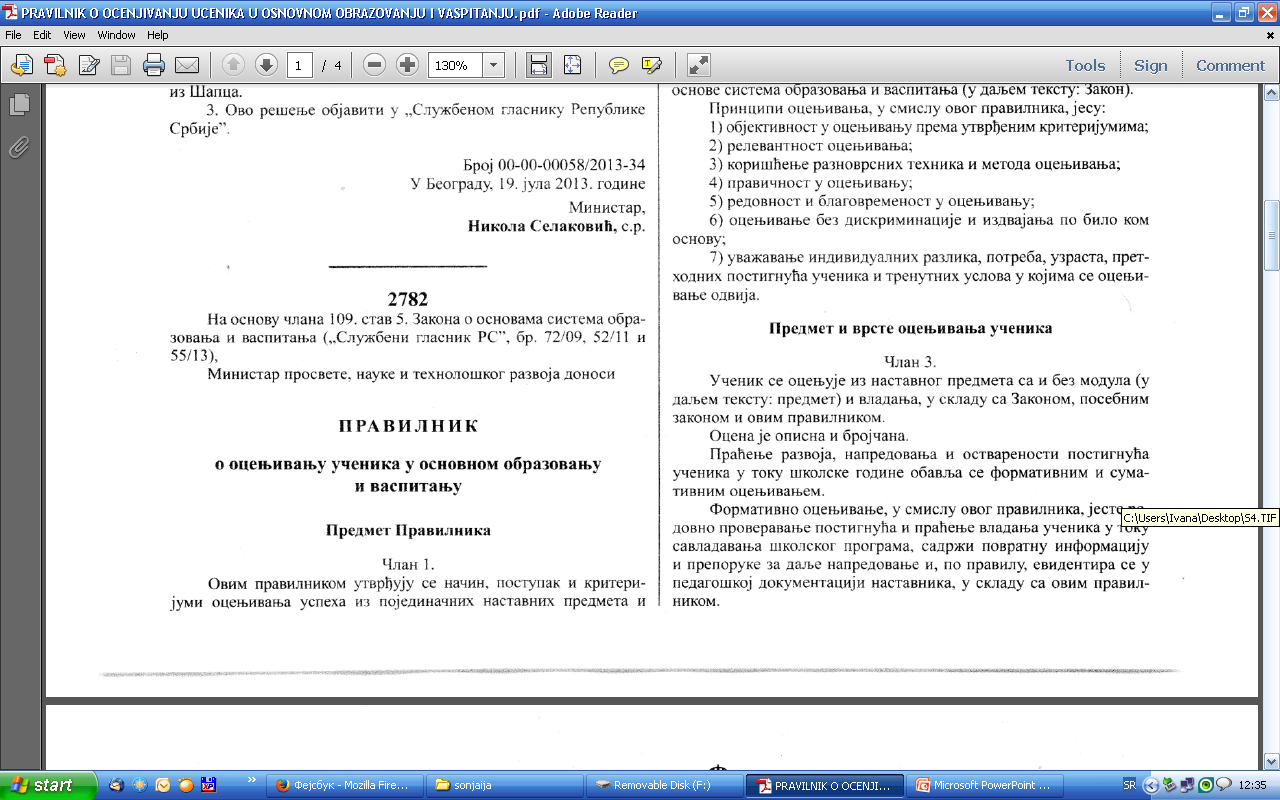 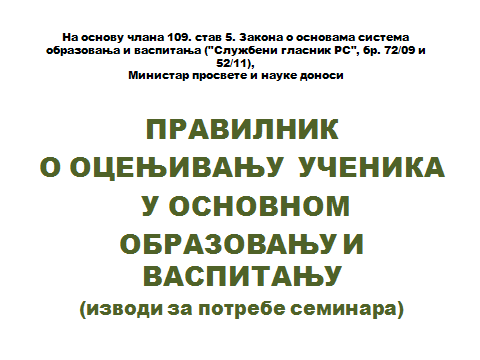 Шта је ново уПравилнику о оцењивању?
... ученик оспособљава за објективну процену сопствених постигнућа и постигнућа других ученика ...
... оцењивање без дискриминације и издвајања по било ком основу
... уважавање индивидуалних разлика, потреба, узраста, претходних постигнућа ученика
... уважавање тренутних услова у којима се оцењивање одвија.
Интерактивним методама кроз наставу до оцене која мотивише
Формативно оцењивање – редовно проверавање постигнућа и праћење владања ученика у току савладавања школског програма, садржи повратну информацију и препоруке за даље напредовање и, по правилу, евидентира се у педагошкој документацији наставника. 
Сумативно оцењивање – вредновање постигнућа ученика на крају програмске целине или за класификациони период из предмета са и без модула и владања. Оцене добијене сумативним оцењивањем су, по правилу, бројчане и уносе се у прописану евиденцију о образовно-васпитном раду (дневник). 
Дијагностичко оцењивање – на почетку школске године наставник процењује претходна постигнућа ученика у оквиру одређене области; резултат иницијалног процењивања не оцењује се и служи за планирање рада наставника и даље праћење напредовања ученика.
Поступци:
Учитељ има професионалну слободу да самостално креира сопствени систем планирања, праћења, евидентирања, процењивања и вредновања постигнућа ученика, односно квалитета реализоване наставе. 

     У складу са планом и програмом за предмет, учитељ бира теме, садржаје и активности које сматра релавантним, дефинише нивое постигнућа које ученик треба да оствари и изграђује систем вредновања. 

      Са овим системом упознаје ученике развијајући код њих способност процењивања квалитета сопственог знања, напретка и анагажовања.
Посматрање,
Испитивање,
тестирање
и
продукти ученичких активности,
домаћи задаци,
разговор са ученицима,
дискусија…
усмене провере постигнућа, 
писмене провере постигнућа и 
практичног рада, 
активности и 
његових резултата рада, а нарочито: 
излагања и представљања (изложба радова, резултати истраживања, модели, цртежи, постери, дизајнерска решења и др), 
учешћа у дебати и дискусији, 
писања есеја, домаћих задатака, 
учешћа у различитим облицима групног рада, 
рада на пројектима, 
збирке одабраних ученикових продуката рада - портфолија, 
у складу са програмом наставног предмета.
Ученик се оцењује на основу:
ПРИМЕНА РАЗЛИЧИТИХ МЕТОДА И ТЕХНИКА У ОЦЕЊИВАЊУ
Ангажовање ученика…обухвата: 
одговоран однос према раду, постављеним задацима, активно учествовање у настави, сарадњу са другима и исказано интересовање и мотивацију
Постигнуће ученика из практичног рада, огледа, лабораторијске и друге вежбе, уметничког наступа и спортске активности оцењује се на основу:
 примене учениковог знања, 
самосталности, 
показаних вештина у коришћењу материјала, алата, инструмената и других помагала у извођењу задатка, као и 
примене мера заштите и безбедности према себи, другима и околини, 
у складу са програмом наставног предмета.
Наставник у поступку оцењивања:
 прикупља и бележи податке о постигнућима ученика,
 процесу учења, 
напредовању и развоју ученика током године у
 својој педагошкој документацији
   прописаној евиденцији
Евиденција о успеху ученика
Добро осмишљена  педагошка документација
Под педагошком документацијом, у смислу овог правилника, сматра се писана документација наставника која садржи:
 личне податке о ученику и његовим индивидуалним својствима која су од значаја за постигнуће, 
податке о провери постигнућа, 
ангажовању ученика и напредовању, 
датим препорукама, 
понашању ученика и 
друге податке од значаја за рад са учеником и његово напредовање.
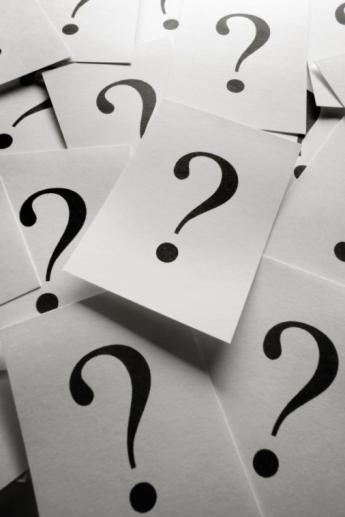 ОЦЕЊИВАЊЕ
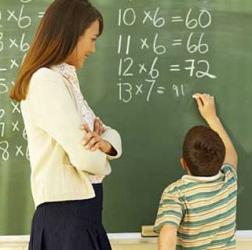 Оцењивање треба да промовише позитиван говор са веома јасним и важним циљем да ојача самопоуздање ученика и подстакне мотивацију за учење и ангажовање у наставним активностима.
Компетенције наставника у подручју школског оцењивања обухватају следеће

• наставник континуирано оцењује знања, вештине и способности ученика; 
• наставник је спреман да користи различите методе и поступке оцењивања; 
• наставник резултате учења користи и непосредно и при планирању будућих активности; 
• наставник оцењивањем усмерава сваког ученика да развија способности и вештине хијерархијски вишег нивоа (решавање проблема, критичко мишљење); 
• наставници јачају код ученика рефлексивно мишљење и самооцењивање.
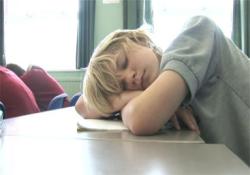 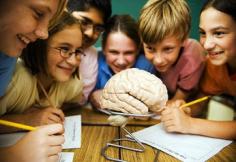 ЗНАЧАЈ ПЕДАГОШКЕ ДОКУМЕНТАЦИЈЕза ученика
Ученик добија информацију о његовом стварном знању :
Да види колико је научио и која је његова позиција у односу на друге
Може сазнати јесу ли његове стратегије учења биле ефикасне
Где треба да уложи додатне напоре
Добро је уз оцену дати и писану информацију о томе на шта  ученик треба да обрати пажњу
Поткрепљење мотивације!!!
Уколико су провере краће и чешће резултати ће бити много бољи
Чешће провере наводе ученике да редовно прате градиво
ШТА ЈЕ УРАДИО У ПРЕТХОДНОЈ ФАЗИ УЧЕЊА
ШТА ТРЕБА ЈОШ ДА УЧИ, УПОТПУНИ, УТВРДИ
ПОЗИТИВАН КОМЕНТАР ЗА НАПРЕДАК
СУГЕСТИЈА ЗА НАРЕДНУ ФАЗУ УЧЕЊА
ЗНАЧАЈ ПЕДАГОШКЕ ДОКУМЕНТАЦИЈЕза родитеља
Подаци о напредовању детета   



Сазнање о јаким странама детета... (надареност, таленат...)
Препоруку за превазилажење проблема, недостатака у раду...(дете много ради, а добија  оцену несразмерно уложеном труду)



Препорука...
СОЦИЈАЛНИ РАЗВОЈ
МОТИВАЦИЈА
ШТА ЈОШ ТРЕБА ДА СЕ УЧИ
ПОМОЋ
ОХРАБРИВАЊЕ
ГДЕ СЕ УЧЕНИК НАЛАЗИ У ОДНОСУ НА ОЧЕКИВАНЕ РЕЗУТАТЕ
КОЈИ СУ СЛЕДЕЋИ КОРАЦИ У УЧЕЊУ
ЗНАЧАЈ ПЕДАГОШКЕ ДОКУМЕНТАЦИЈЕза наставника
КОМПЕТЕНЦИЈЕ ЗА : 
 ПОУЧАВАЊЕ И УЧЕЊЕ
ПОДРШКУ РАЗВОЈУ ЛИЧНОСТИ УЧЕНИКА
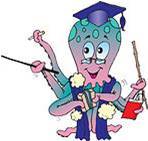 Постижемо детаљнији увид у рад ученика
( у сваком тренутку имамо аргументе )
Обезбеђујемо благовремено довољан број оцена 
                         ( сумативно оцењивање)
Вредновање постиче интелектуалну радозналост ученика 
( тиме мотивишемо дете  да упорно ради)
Јаснији је степен (1-5) ученикових знања и постигнућа
Повећавамо свест ученика  за одговоран однос према школским обавезама, (али и сопственом успеху)
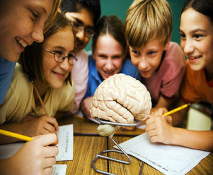 Од чега при креирању формулара за праћење ученичких постигнућа полазимо од:
наставног програма, 
образовних стандарда, 
Правилника о оцењивању
Шта наставник треба да ради да би доследно спровео модел континуираног оцењивања? 

 детаљно упознаје постављене циљеве, очекиване ефекте/исходе учења и обезбеђује њихово разумевање; 
 планира оцењивање; 
 обавештава ученике о захтевима и обезбеђује да они разумеју своју улогу и одговорност у процесу оцењивања; 
  обликује и пројектује оцењивање бирањем одговарајућих метода, инструментата и материјала; 
 спроводи оцењивање, што укључује и прикупљање података; 
 доноси суд и обезбеђује повратне информације ученицима; 
 испуњава административне захтеве; 
 евалуира процес оцењивања.
Различити инструменти за праћење напредовања ученика
Праћење усвојености садржаја
Праћење активности ученика
Праћење рада у групи
Праћење понашања ученика
Комбиновани инструменти
Чек листе
Белешке
...
СКАЛА ПРОЦЕНЕ ЗАСТУПЉЕНОСТИ
АКТИВНОГ СТИЦАЊА ЗНАЊА У НАСТАВИ
www.pefja.kg.ac.rs  
Разред и одељење: _________	
Предмет: _________________________
Час по реду: _______Датум: __________Тип часа:__________
Наставна јединица: ___________________________________
Ученик:
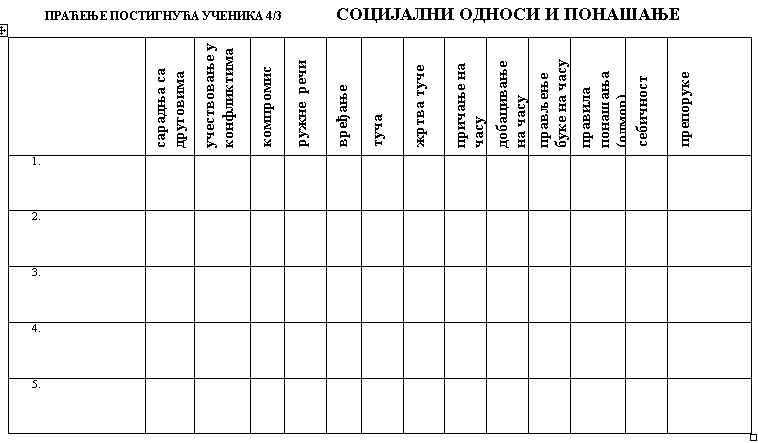 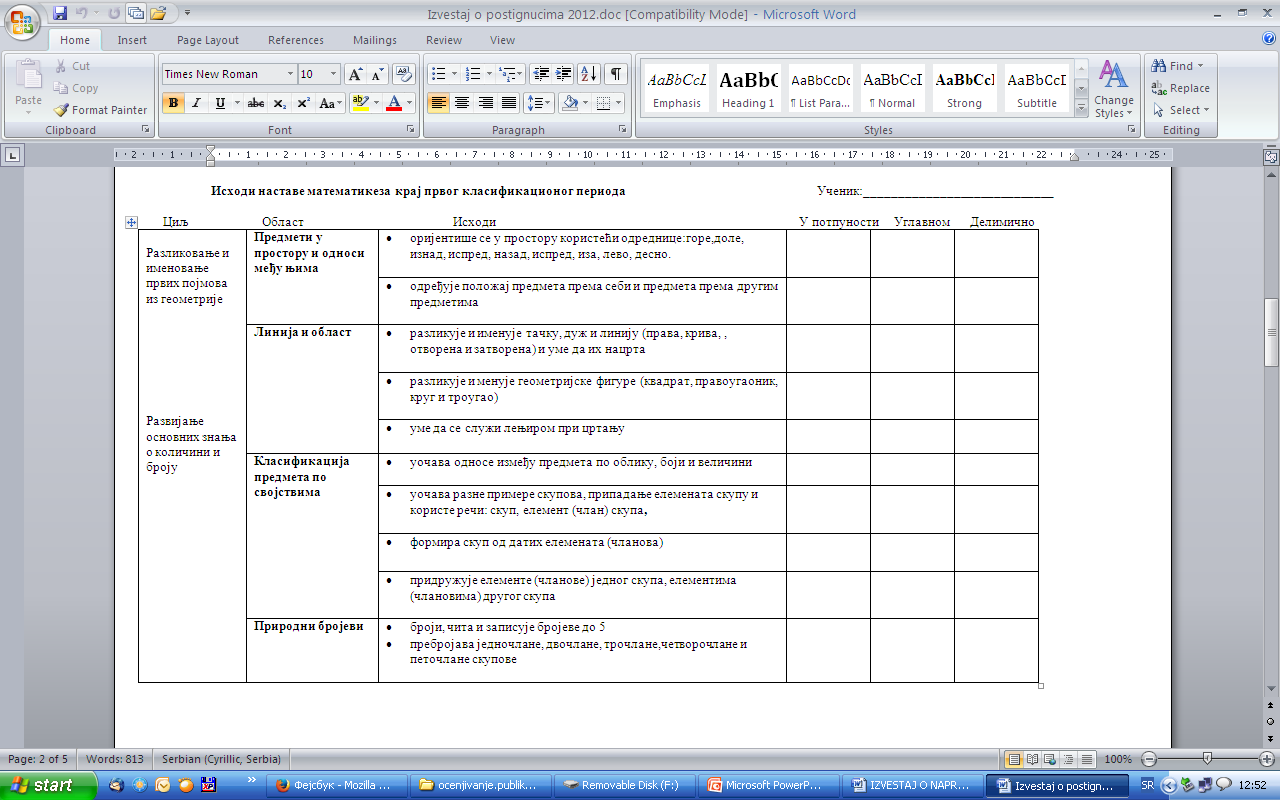 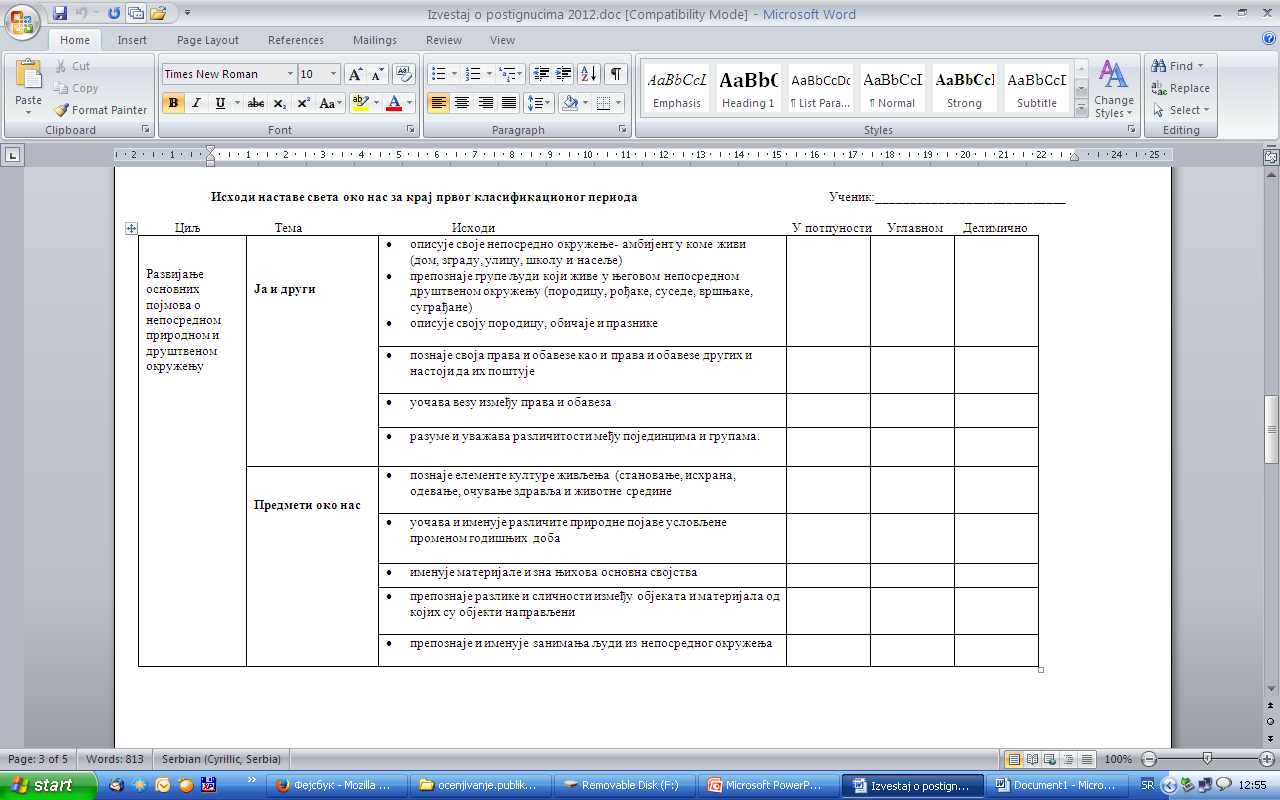 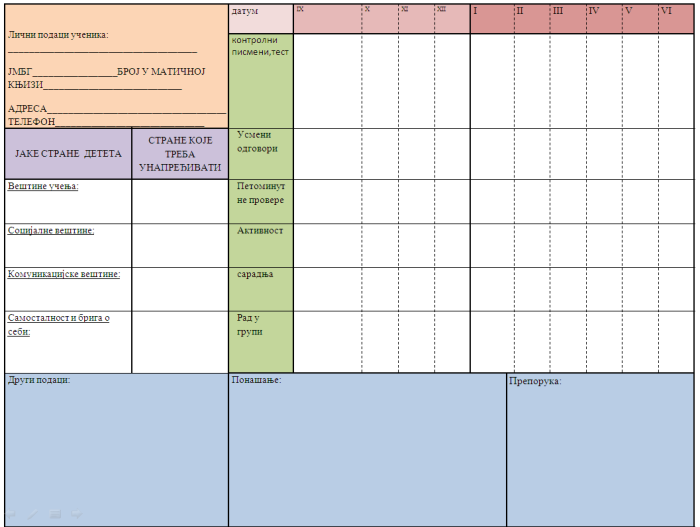 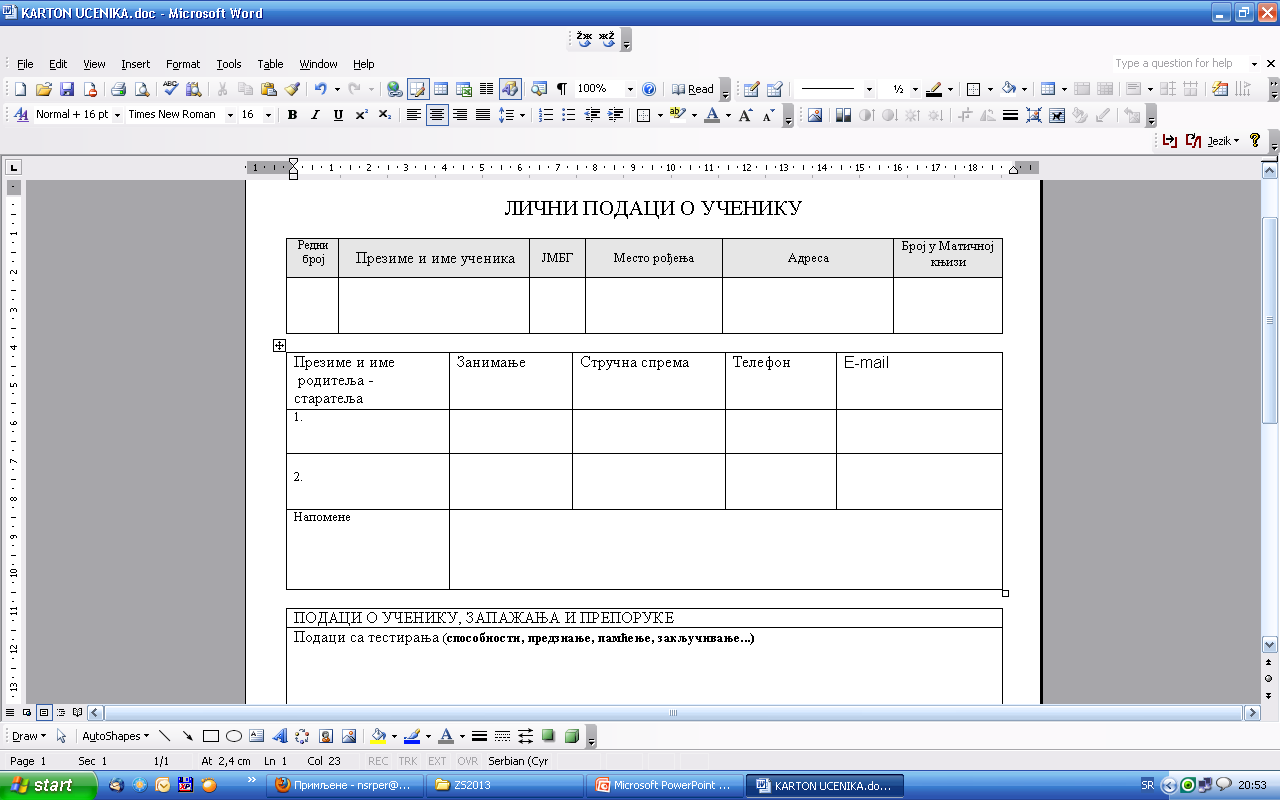 ЛЕГЕНДА (ангажовање): Д – учествује у дискусији, Г – учествује у раду групе, П – припрема се за рад на часу, С – самостално решава задатке
(препоруке): Ч – вежбати читање, П – вежбати правопис, Г – вежбати граматику, Л – вежбати писање латинице, Д – редовно писати домаћи задатак...
ЛЕГЕНДА (ангажовање): Д – учествује у дискусији, Г – учествује у раду групе, П – припрема се за рад на часу, С – самостално стиче знања, К - критички приступа информацијама
ПРЕПОРУКЕ: П – треба да поштује договорена правила; О – треба да редовно доноси опрему; В – треба да се труди  да правилно реализује вежбе;
М – побољшати однос према раду
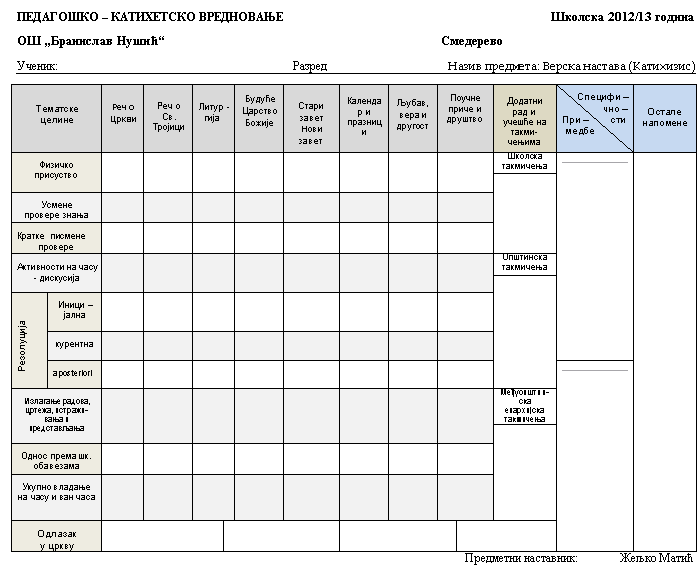 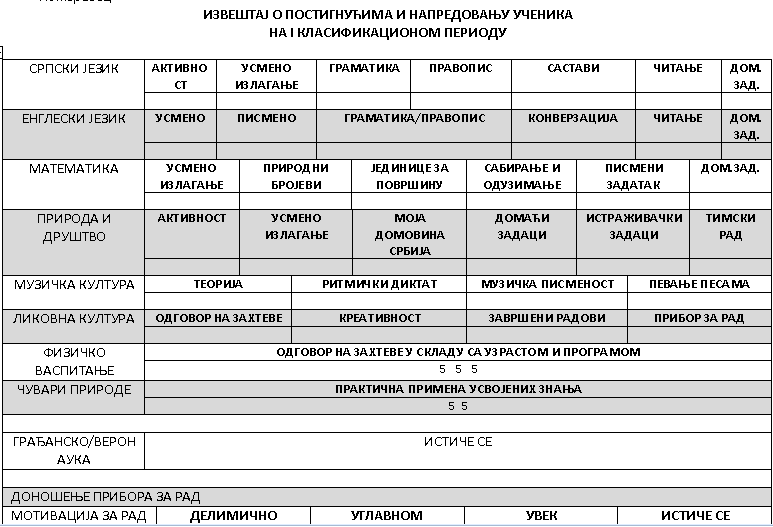 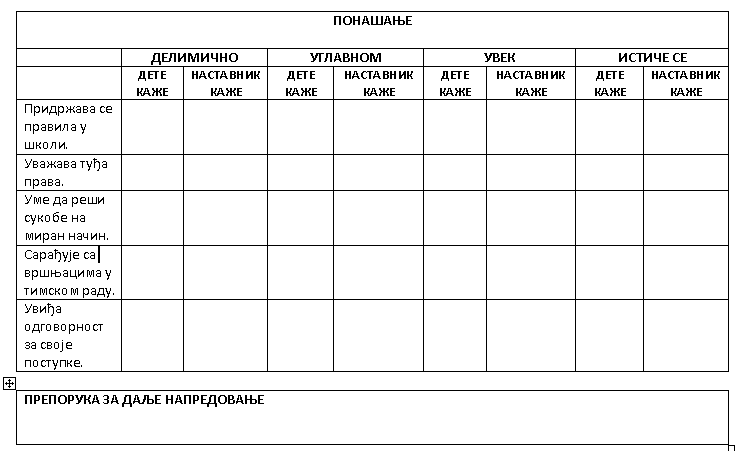 Још инструмената за праћење напредовања ученика може се наћи на адреси:
http://ocenjivanje.wordpress.com  


Хвала на пажњи!